FUNCTIONAL ENGLISH
B.A.II
VISUAL MEDIA
CAMERA
ANATOMY AND FUNCTIONING
Jasreet  kaur
Dept. of English
it is imperative for the script writer ( TV) to learn to think visually.

Camera is the visual navigator

Images are shown as captured by the camera.
VIDEO CAMERAS
Available in various shapes and sizes

Combo Camera includes video track recording (VTR) system
Beta Cam SP Digital is the most sophisticated camcorder
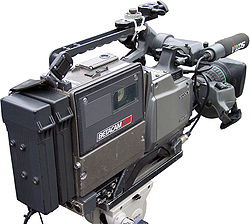 electronic news gathering means anything from a lone reporter taking a single camcorder out to get a story, to an entire television crew taking a satellite truck on location to do a live report for a newscast.
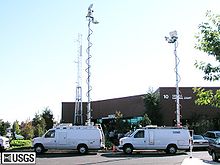 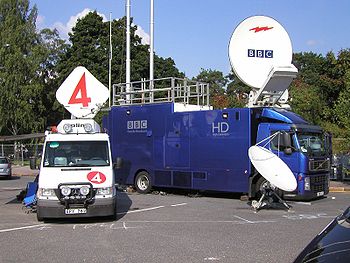 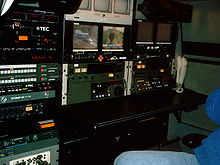 Contd…


 Reporters on the ENG are equipped with live microwave and/or satellite trucks
 Recorded graphics and sounds are transmitted to the studio 
  They  are able to show live what is happening&
  Bring the dramatic news events to the audience
Working of a camera


 Lens system captures the image
 
Which is converted into electrical signal
 
Decoded and displayed as optical signal
CCD CAMERAS
CCD (Charged Couple Device) imager chip is a major technology for digital imaging.

 CCDs are widely used in professional, medical, and scientific applications where high-quality image data are required.
Early sensors were video camera tubes 

 a modern one is charge-coupled device (CCD)
 
 or a complementary metal–oxide–semiconductor (CMOS)active-pixel sensor.
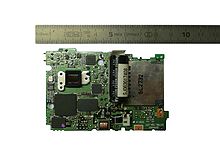 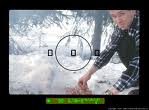 VIEWFINDER
A viewfinder is what the photographer looks through to compose, and in many cases to focus the picture
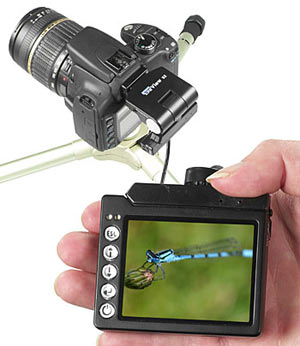 Viewfinders can be optical or electronic
EVF is a viewfinder where the image captured by the lens is projected electronically onto a miniature display.
CONTD…..
VIEWFINDER
Indicates deficiencies of camera shots
(light/ video strength/ reception/ qualities of Batteries )
 Guides the cameraperson on the technical and aesthetic aspects
 May not get details because the image is very small
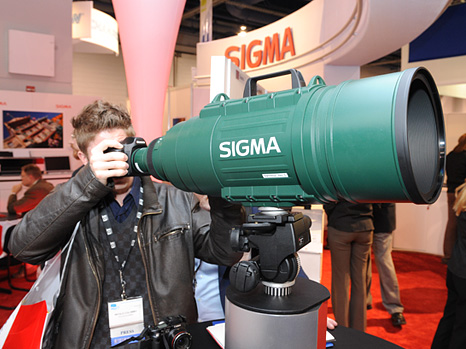 ZOOM LENS
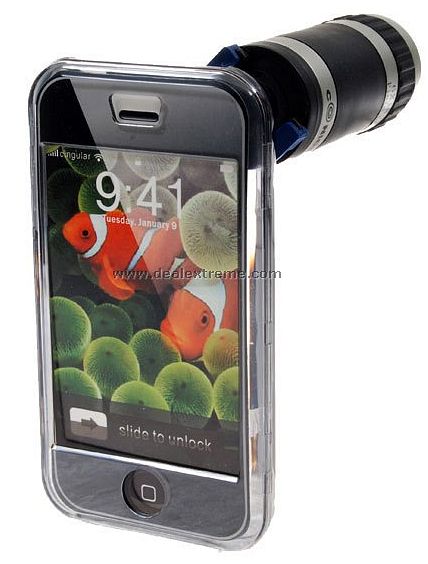 Can be zoomed out to give wider coverage
 Can be zoomed in to give narrower coverage
 Brings the object closer and magnifies it
LENS APERTURE
 Disc shaped focus control called the lens aperture or iris
 It helps achieve finer/ sharper images
 Iris diaphragm determines the brightness of the image
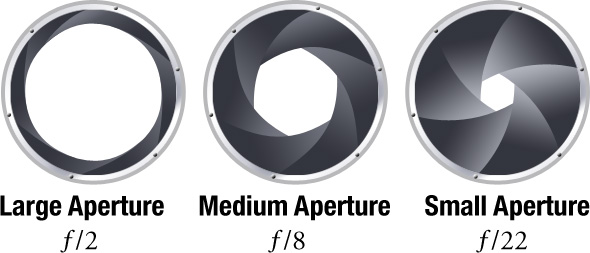 Battery requirements of a video camera

 12- volt dc:

Which can be drawn from  a car battery,
 a portable VTR, internal battery, battery belt, 
Shoulder pack, an AC power adapter to draw 
from the mains in an indoor studio
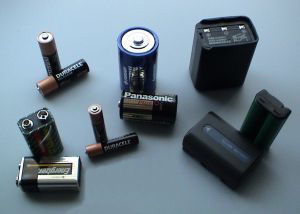 TRIPODS
Cameras mounted on the tripods can be moved left and right
The process is called trucked
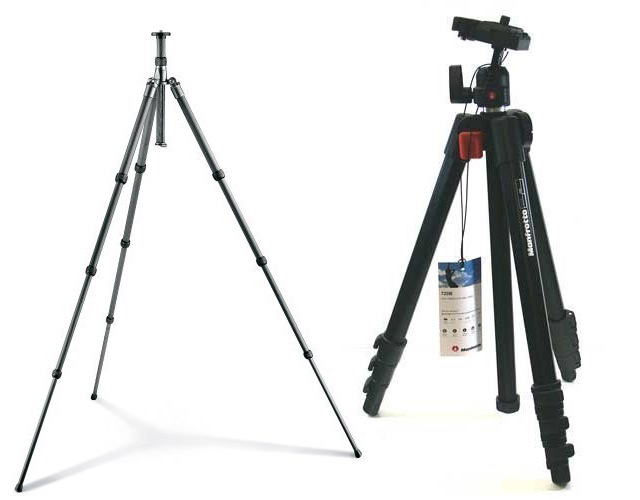 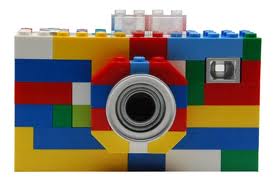 A cinematographer is an artist whose shots must be 
 aesthetically attractive
 technically accurate &
 appropriate within the context